«Ознакомление дошкольников с растительным орнаментом витражей доходных домов Василеостровского района»
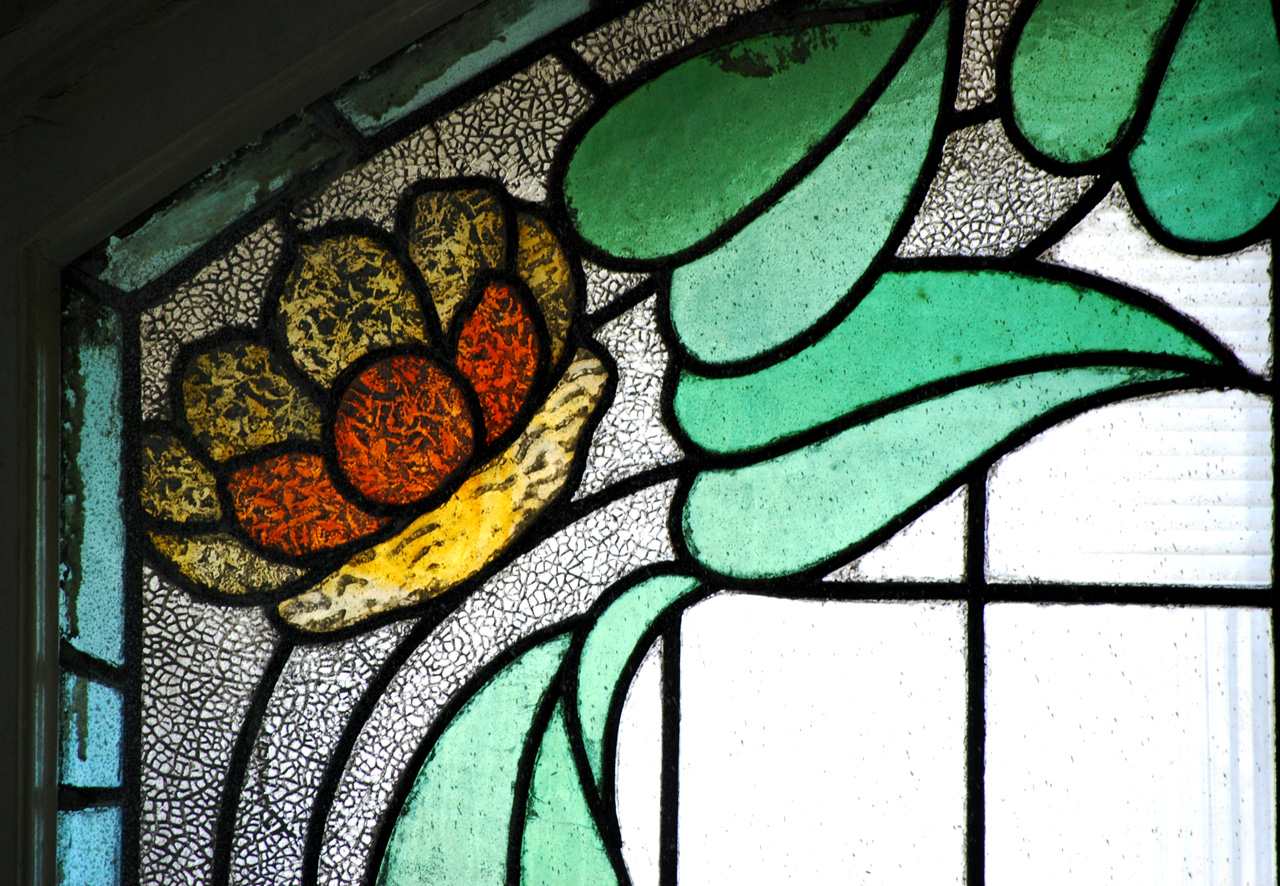 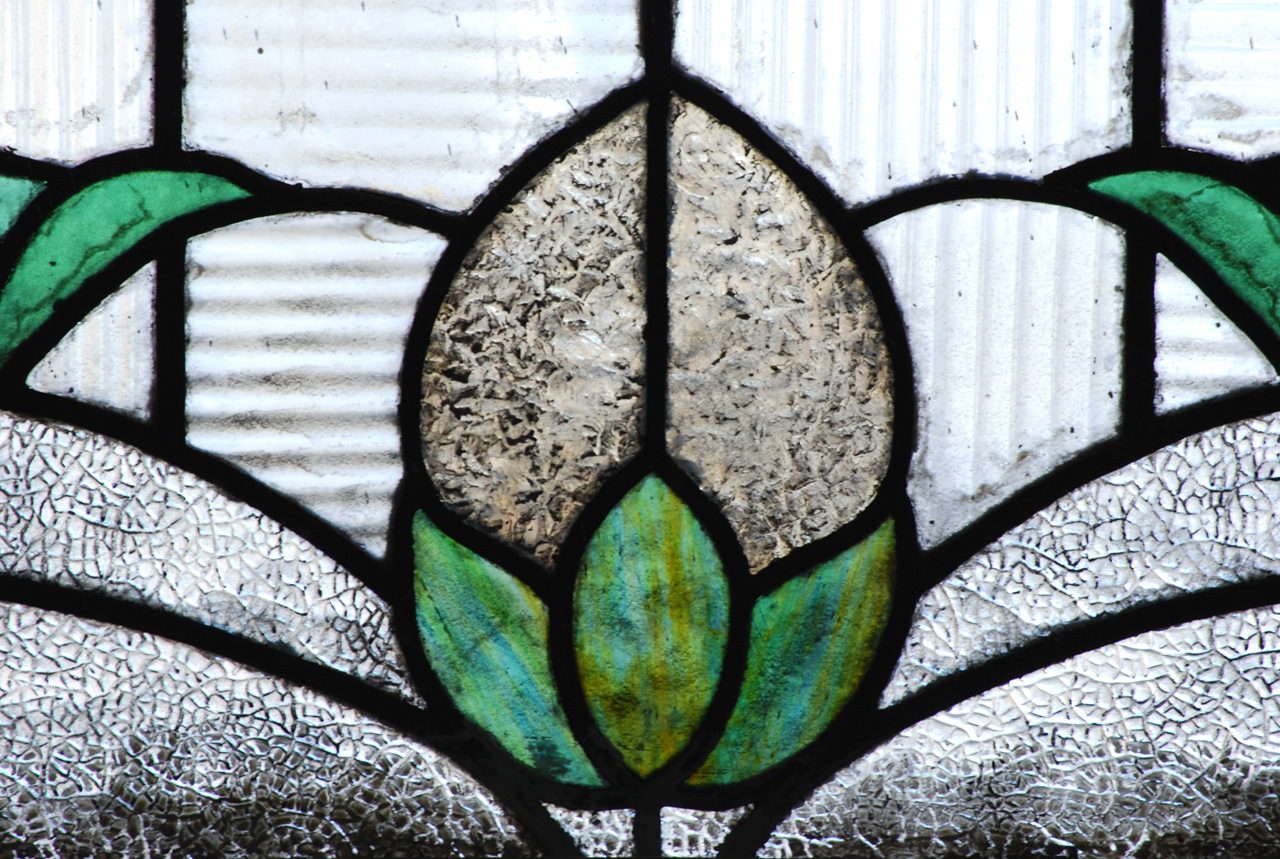 Доходный дом Смирнова
2-я линия В. О., д. 29

Иванова Ольга Сергеевна
Воспитатель, ГБДОУ детский сад №12 компенсирующего вида
Василеостровского района
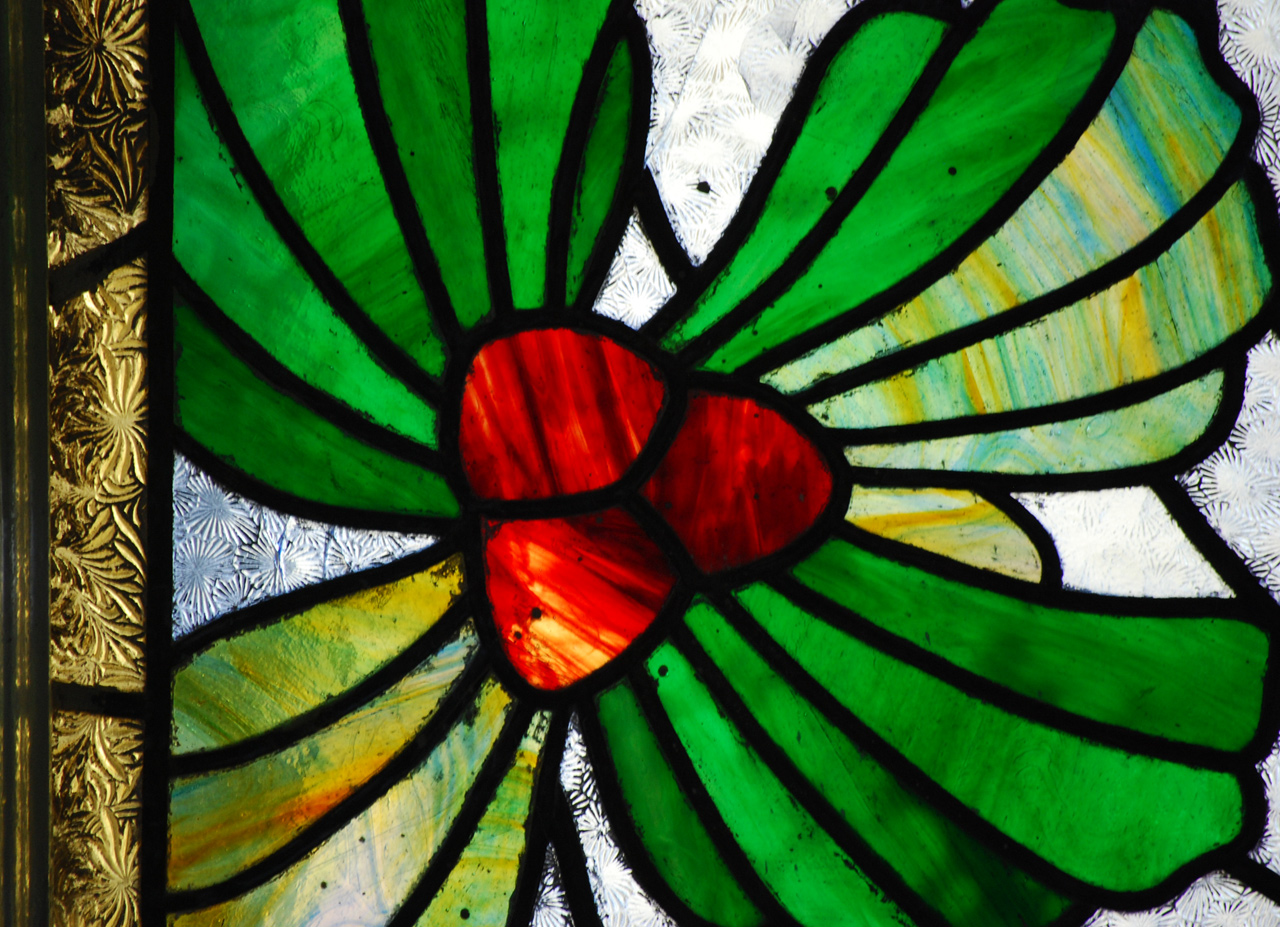 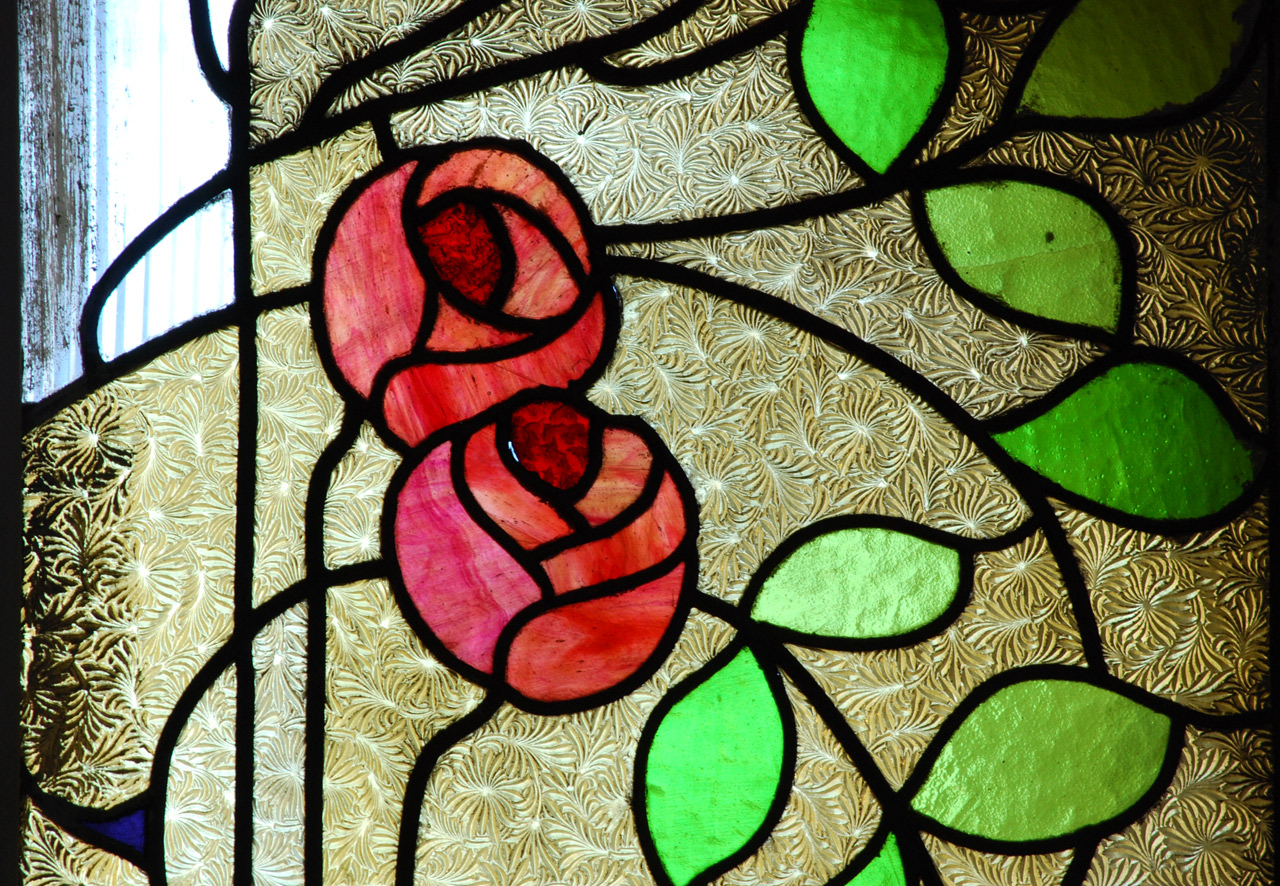 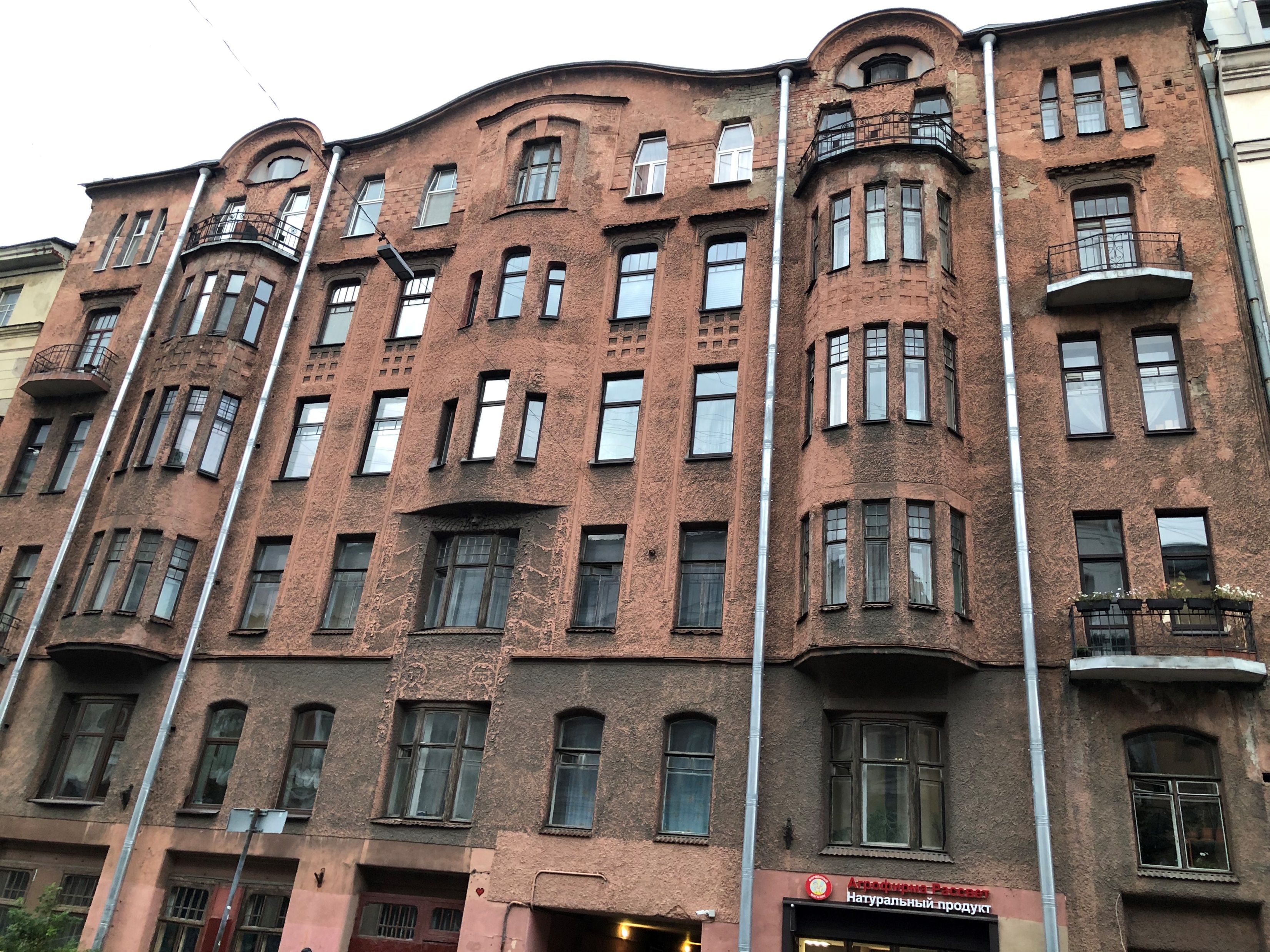 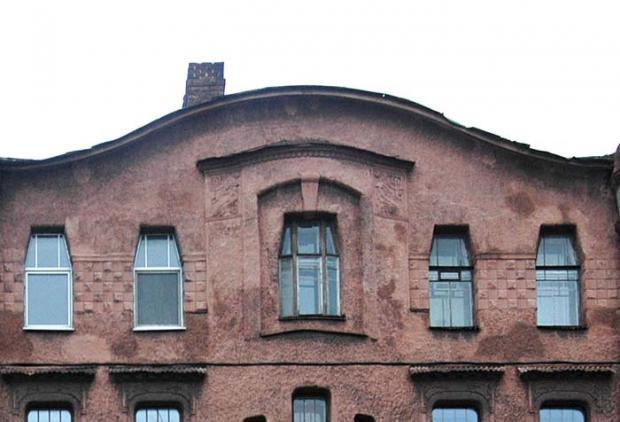 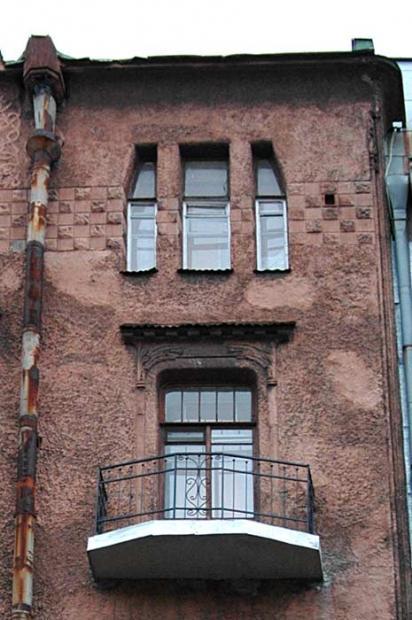 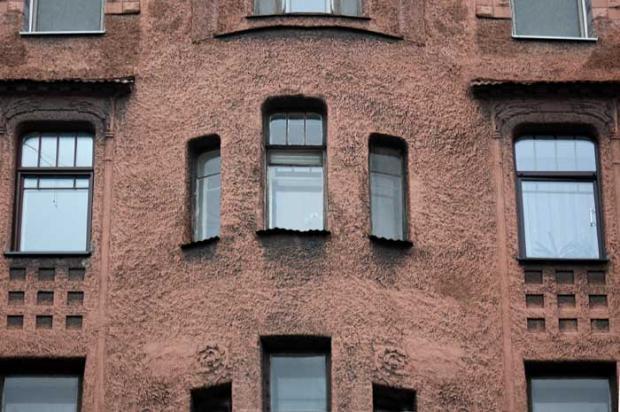 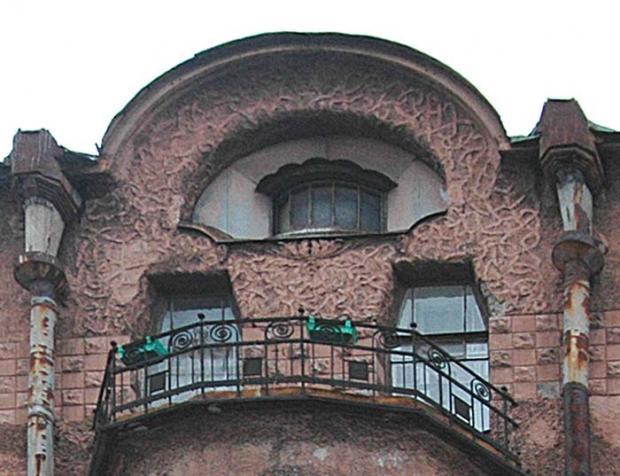 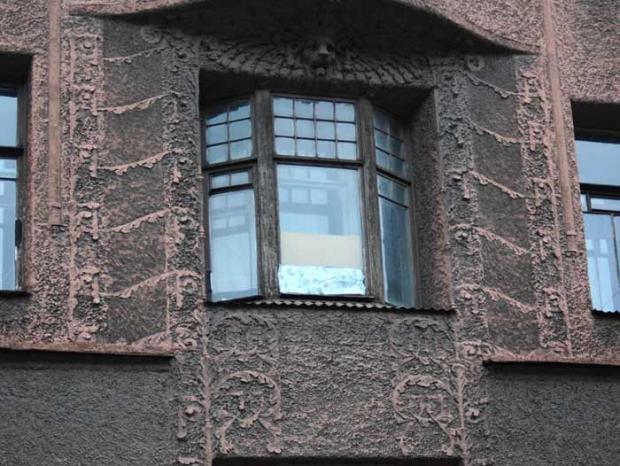 Сегодня мы идем по 2-ой линии к дому №29. Это Доходный дом купца Ивана Смирнова.(Доходный- это дом, построенный,  богатым купцом на свои деньги, для сдачи квартир в аренду, чтобы получить прибыль).  В 1906-1907 гг., по заказу  купца Смирнова, архитектор Федор Федорович фон Постельс возвел каменный шестиэтажный дом в стиле модерн на месте старого деревянного. (Модерн в архитектуре - отказ от прямых и угловатых линий в пользу более естественных, отсылающих к природе. Используются новые материалы - стекло, железобетон, керамика для облицовки зданий). 
До наших дней сохранились элементы архитектурного убранства фасада - львиная маска, растительный орнамент, кованые решетки балконов. Частично сохранились уникальные цветные витражи с растительной тематикой на окнах парадной лестницы, выходящих во двор.
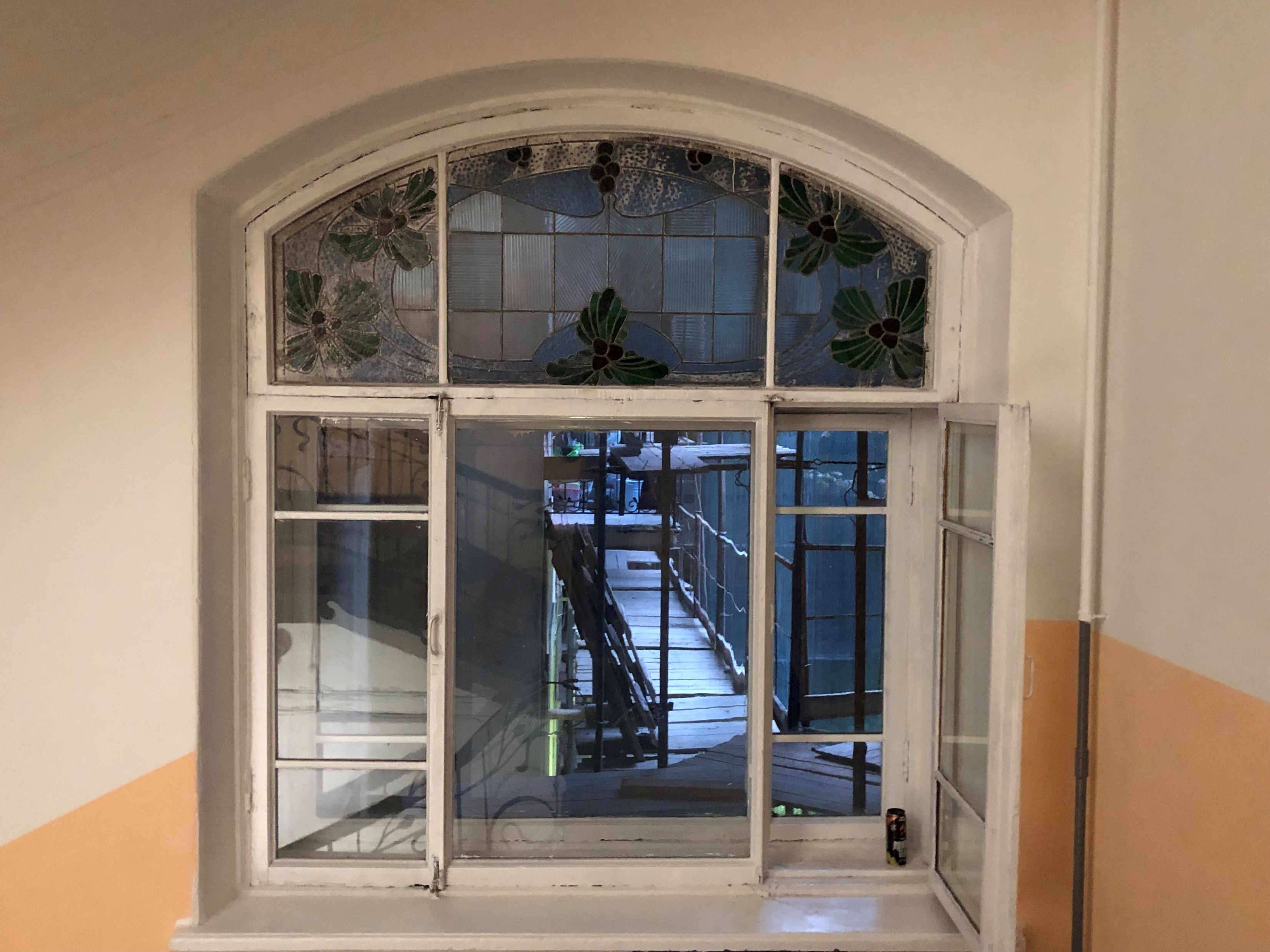 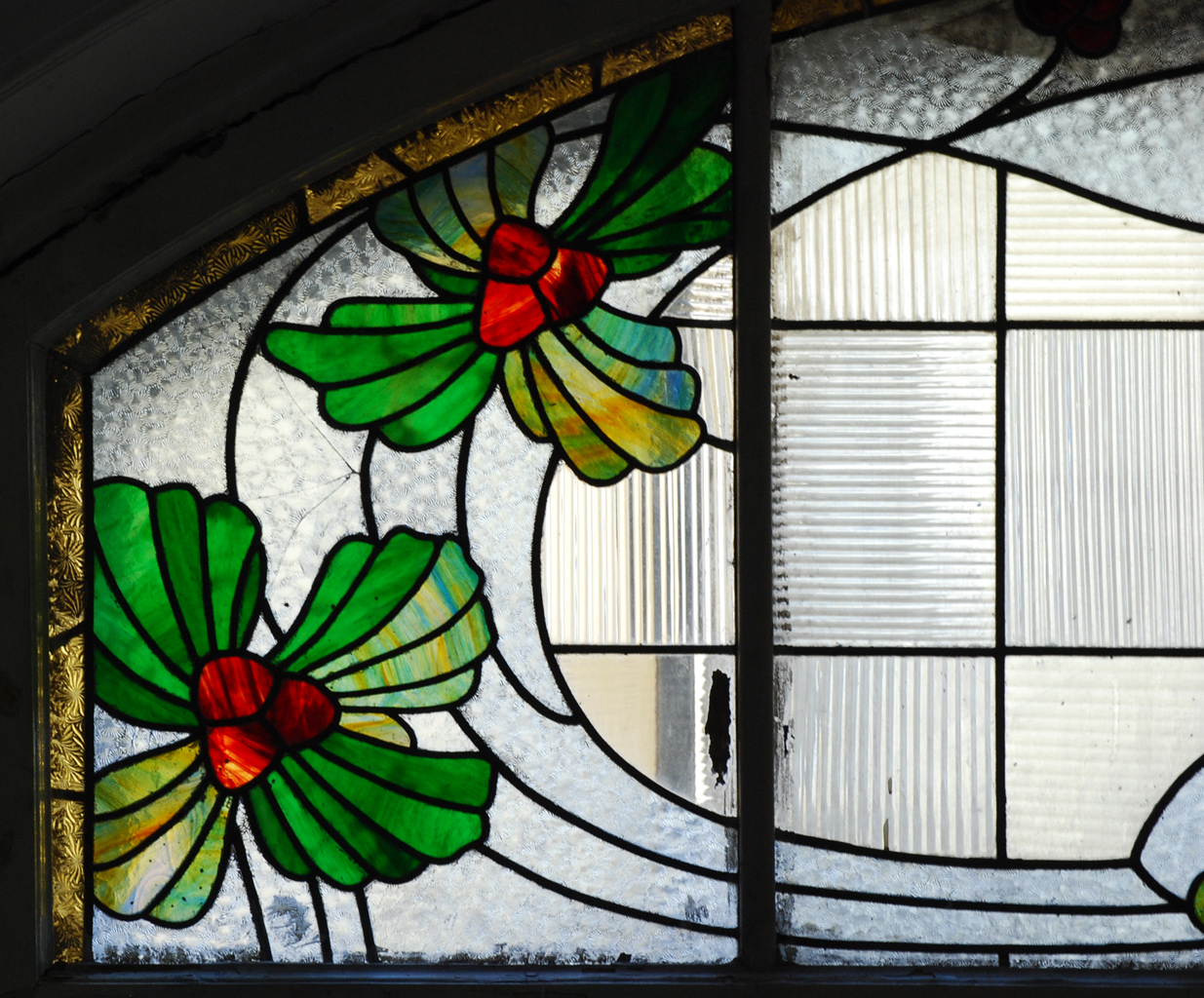 Вид с парадной лестницы во двор закрывали прекрасные цветные витражи. До сих пор еще остались их фрагменты с растительным орнаментом, разным на каждой площадке. Все витражи сохранились в верхних частях окон. Оконные рамы - исторические деревянные, фурнитура не сохранилась.
На межэтажной площадке 1-2-го этажа - рисунок орешника с зелеными листьями и коричневыми плодами.
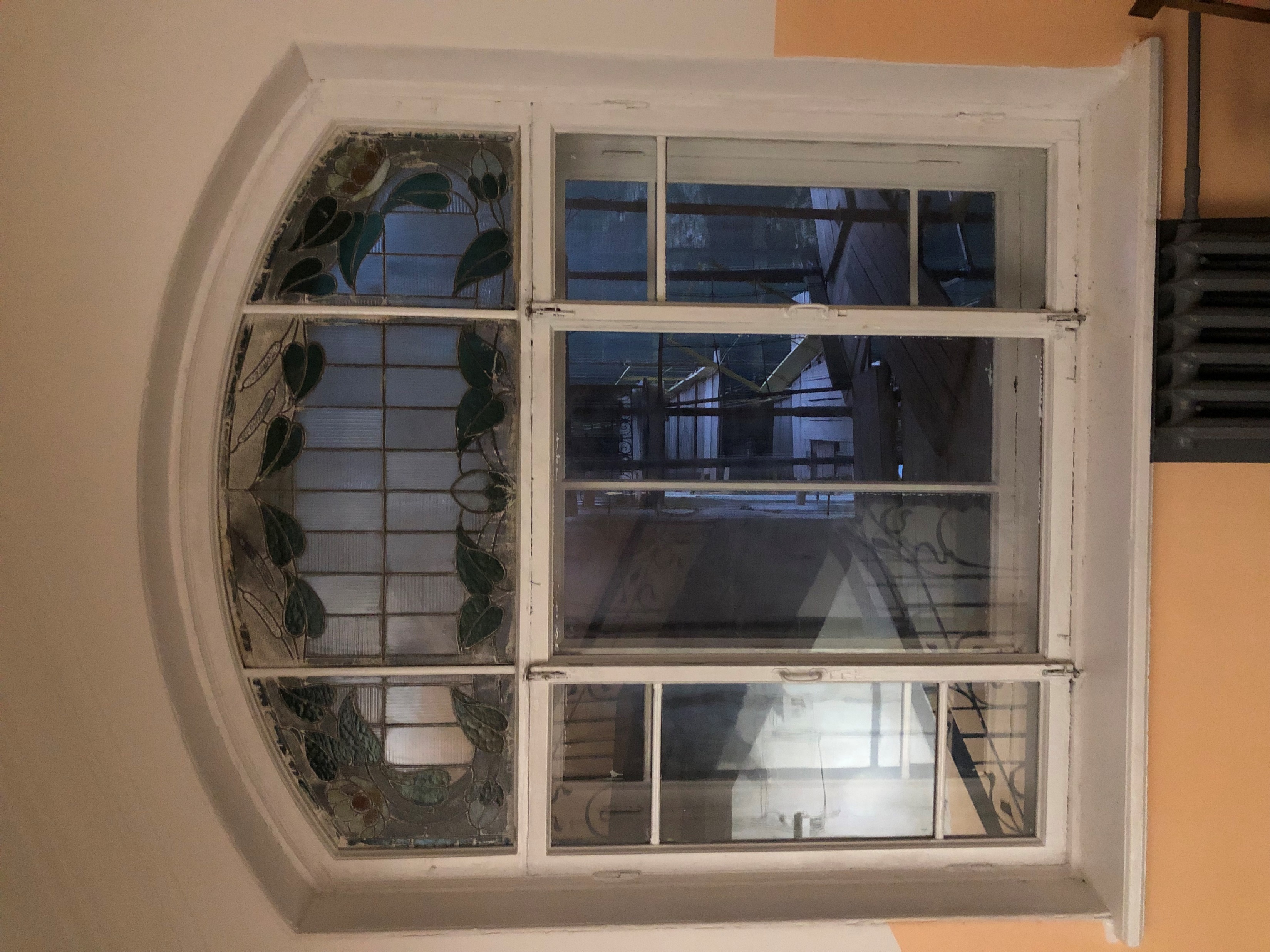 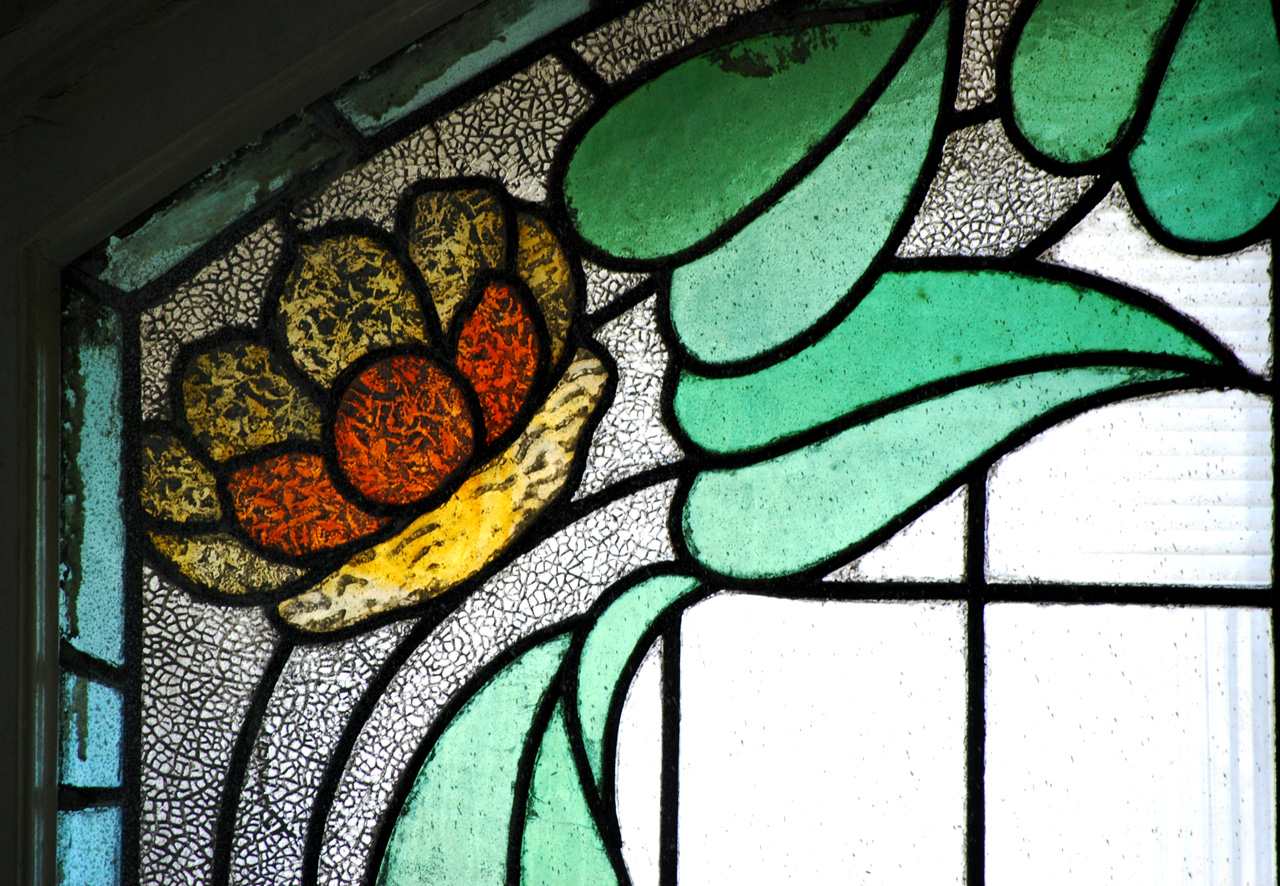 На межэтажной площадке 2–3-го этажа - желто-белые лилии с зелеными листьями. Обратите внимание, все витражи мозаичные, использованы различные стекла: цветное и бесцветное, гладкое, фактурное, рифленое, опаловое (полупрозрачное или непрозрачное стекло молочно-белого цвета).
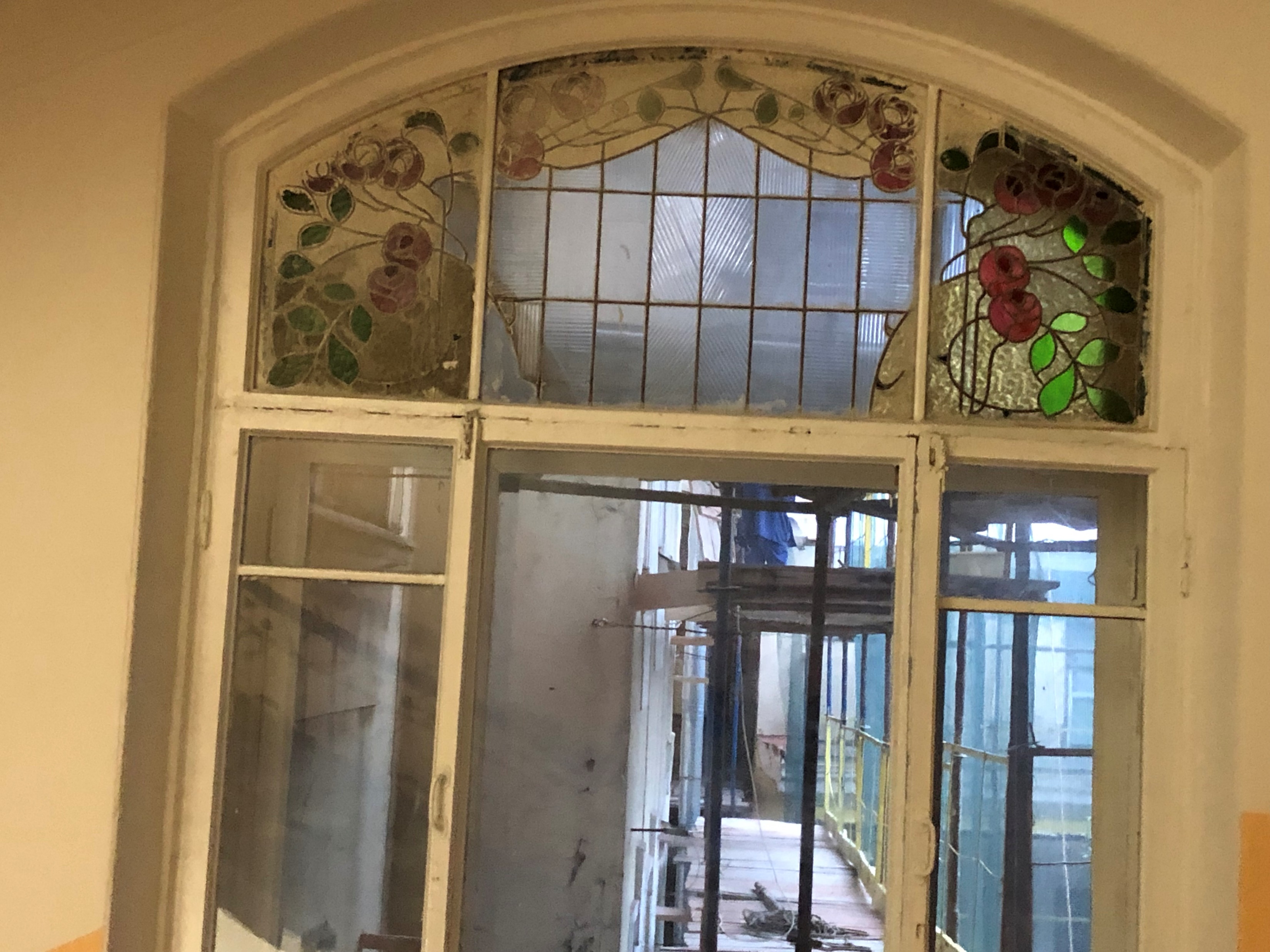 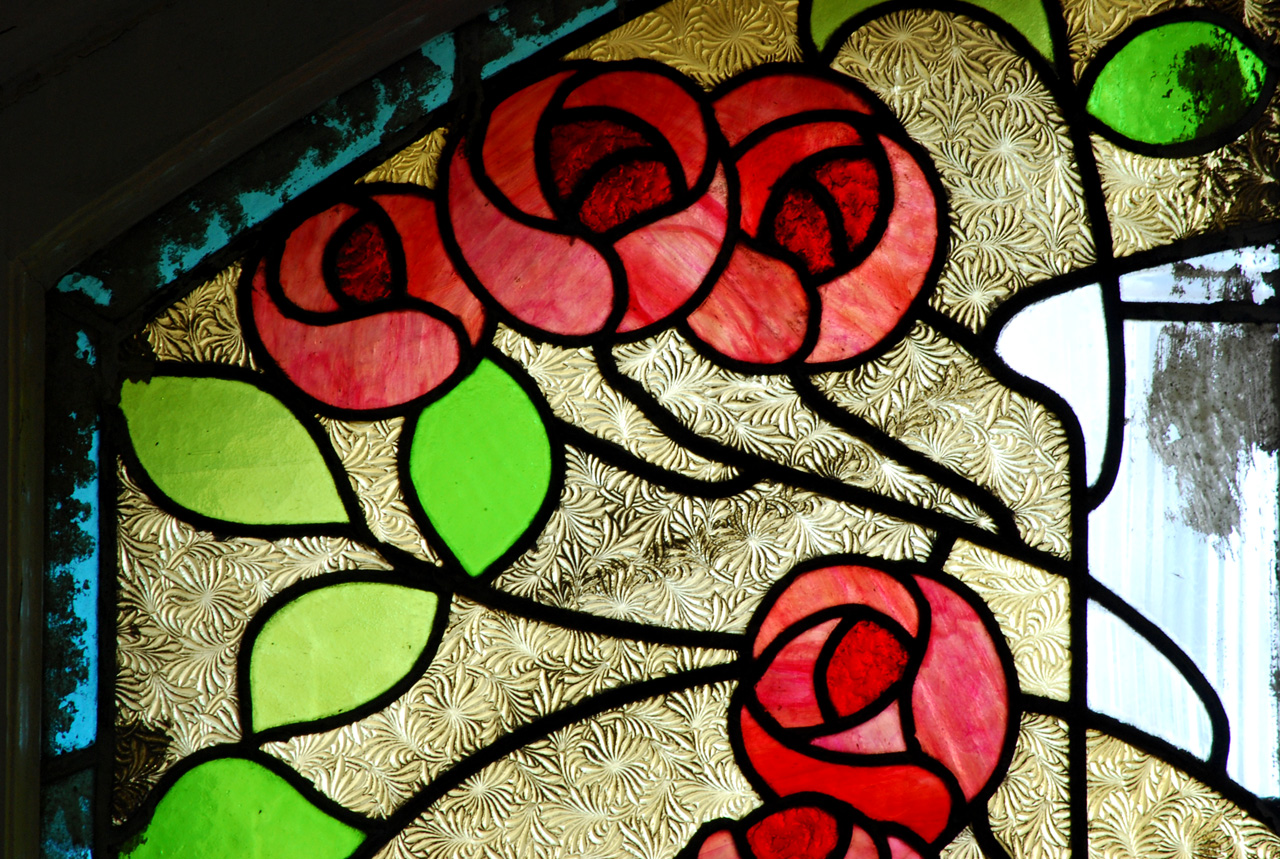 На межэтажной площадке 3-4-го этажа - розовые розы. Большинство витражей в старом петербургском фонде имеют скромный геометрический или растительный рисунок. Они находятся на лестницах бывших доходных домов. Витражи, как и другие элементы внутреннего оформления этой общественной зоны, играли роль своего рода визитной карточки дома, демонстрируя съемщикам квартир качество жилья и заботы домовладельцев.
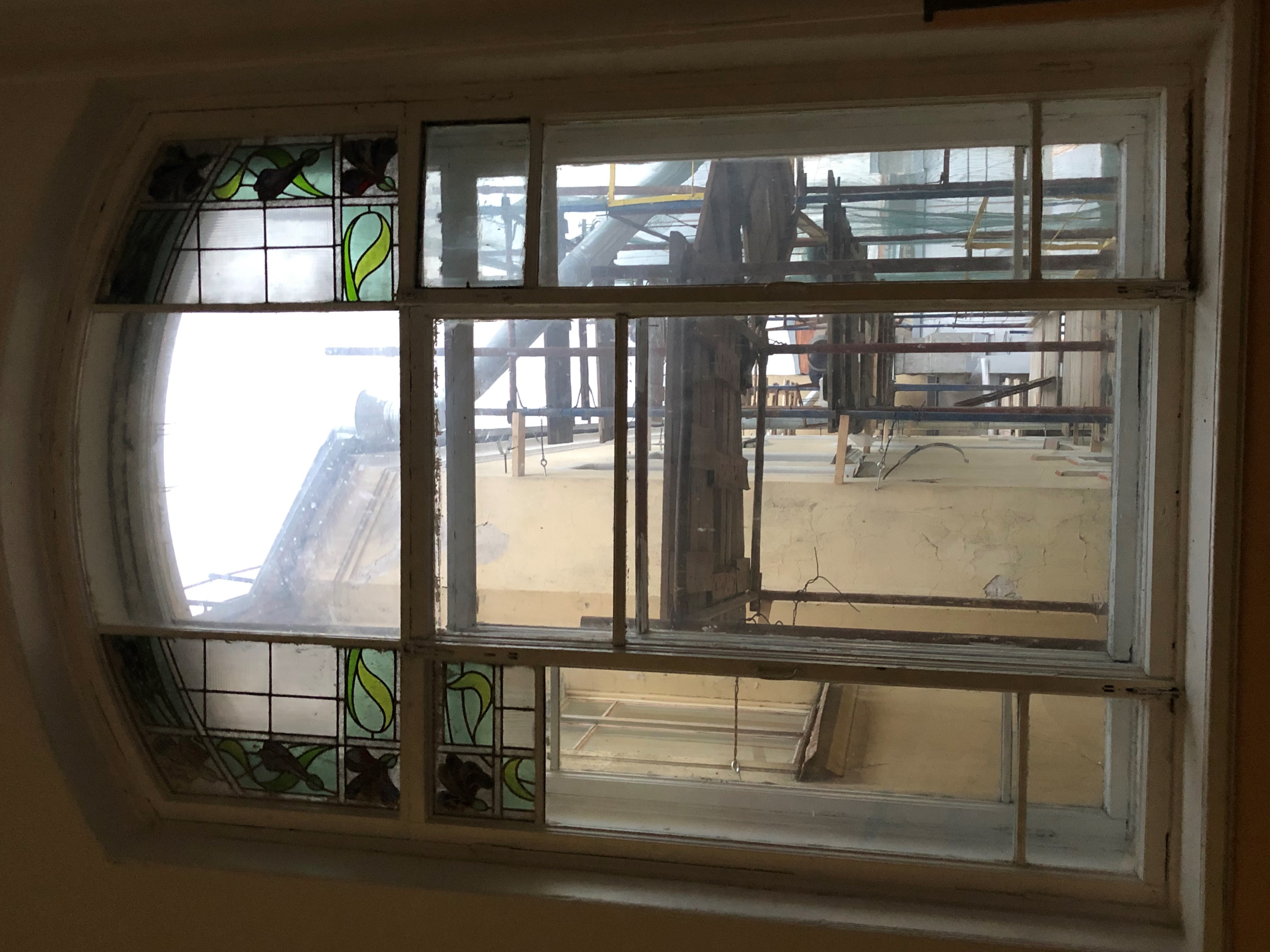 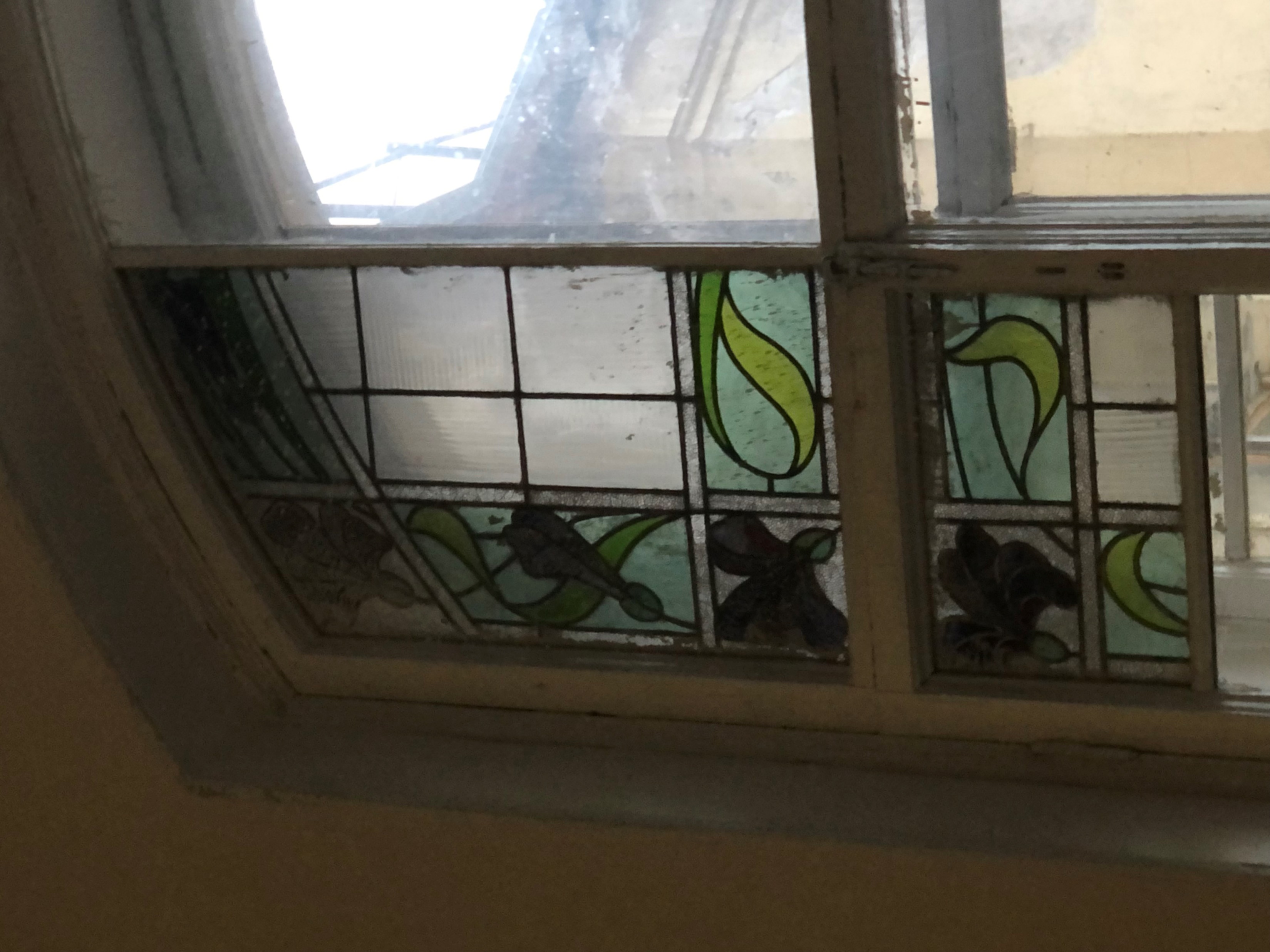 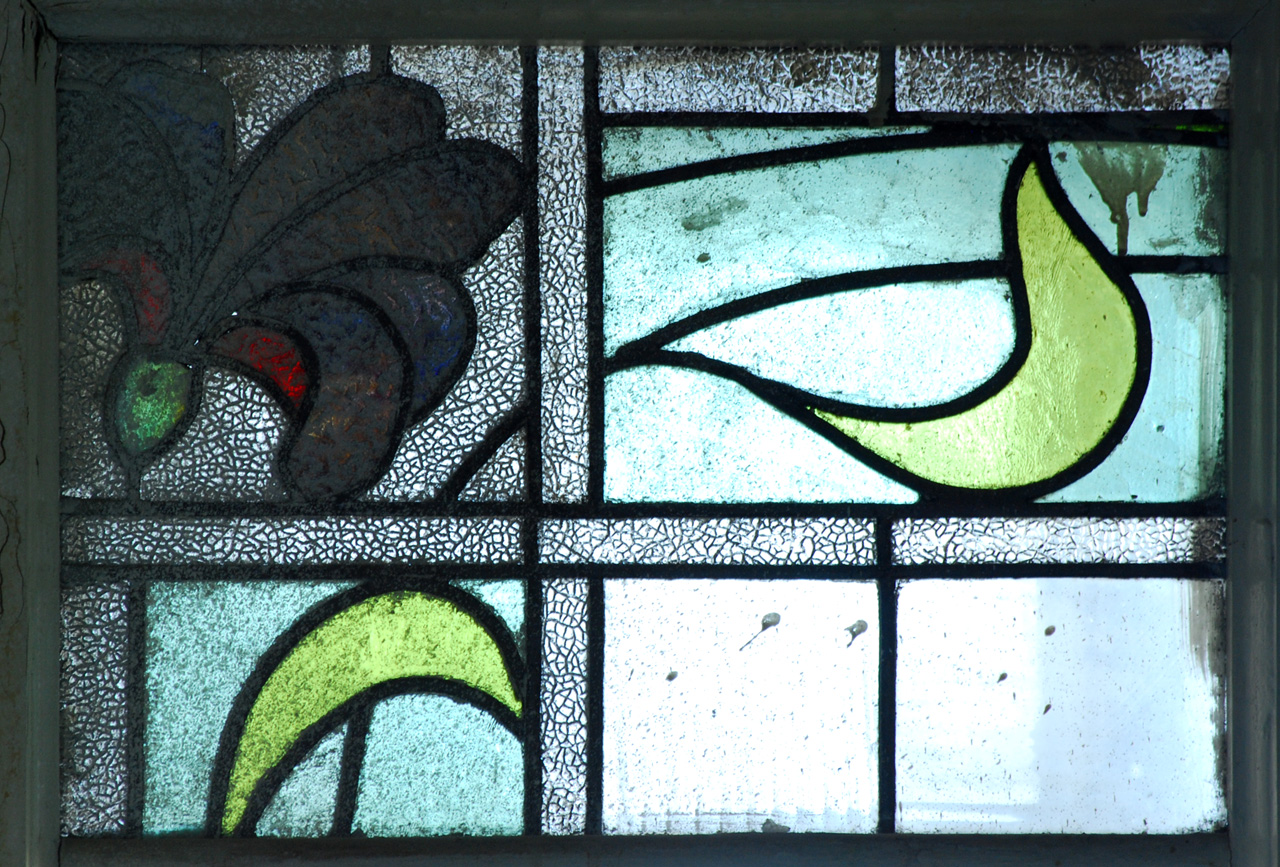 На межэтажной площадке 4-5-го этажа - лиловые цветы душистого горошка. Витражное полотно в центральной части фрамуги утрачено. К настоящему времени сохранившиеся фрагменты витражного полотна имеются в основном только во фрамугах, верхних частях оконных рам. Сегодня трудно представить, что изначально эти окна целиком были заполнены разноцветными узорами из стекла и металла.
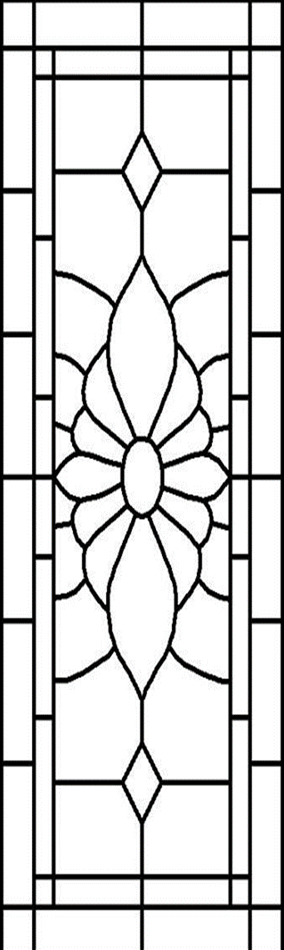 Мастер-класс по изготовлению имитации техники «Накладной витраж» для дошкольников, родителей и воспитателей.Нам потребуется:
пластиковая прозрачная основа
 контурный рисунок на бумаге
  перманентный фломастер 
 разноцветные полиэтиленовые листы (пластиковые офисные папки разного цвета) 
 ножницы 
 клей
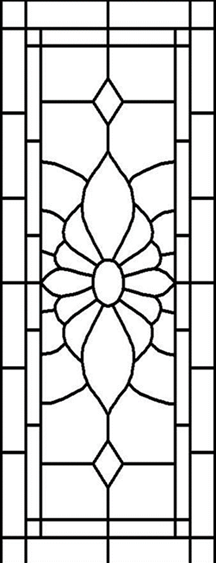 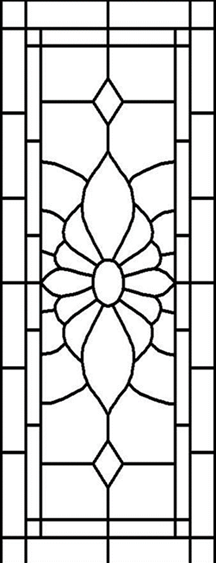 1. Накладываем пластиковую основу на рисунок и перманентным маркером повторяем его на прозрачной основе.
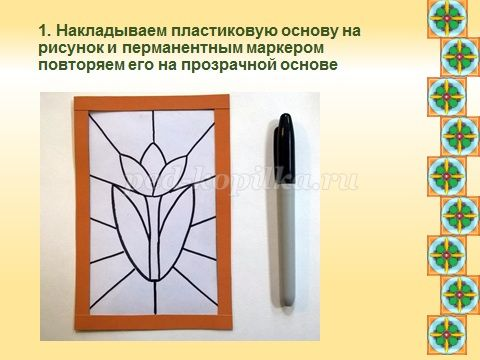 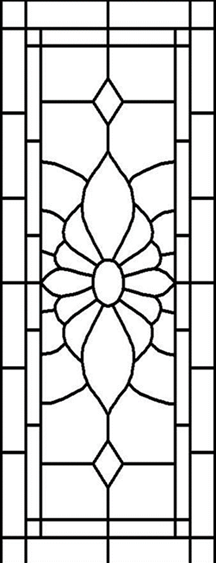 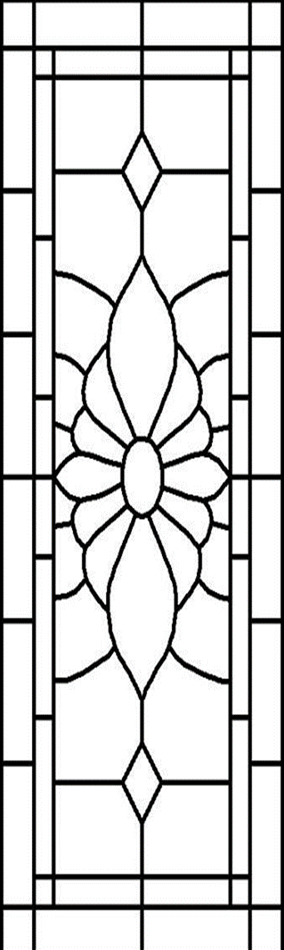 2. Вырезаем детали для нашего «витража» из цветной пленки (для детей младшего дошкольного возраста можно вырезать заготовки заранее).3. Наклеиваем детали последовательно, в соответствии с рисунком.
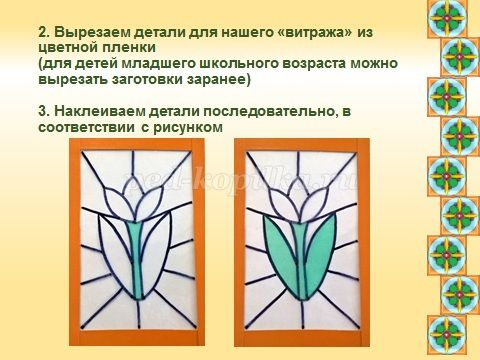 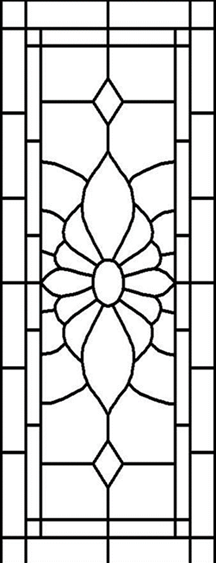 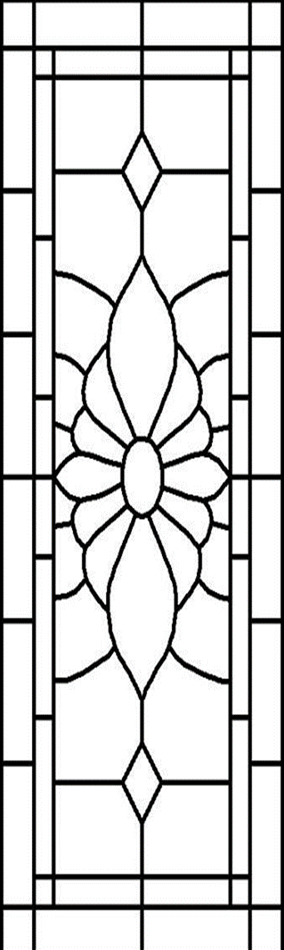 Наш «витраж» готов.Спасибо за внимание!
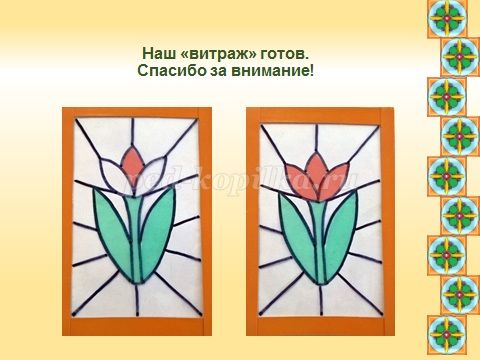 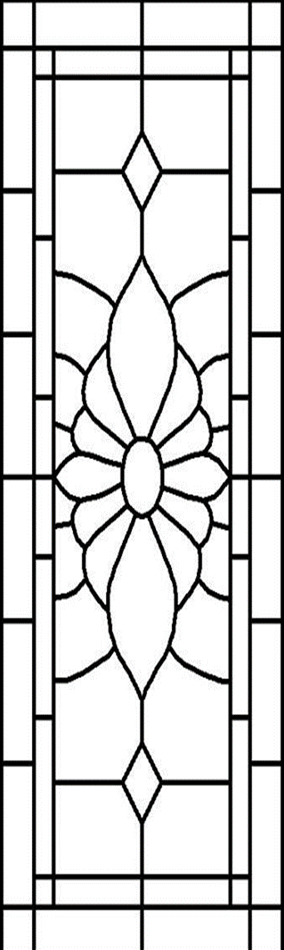